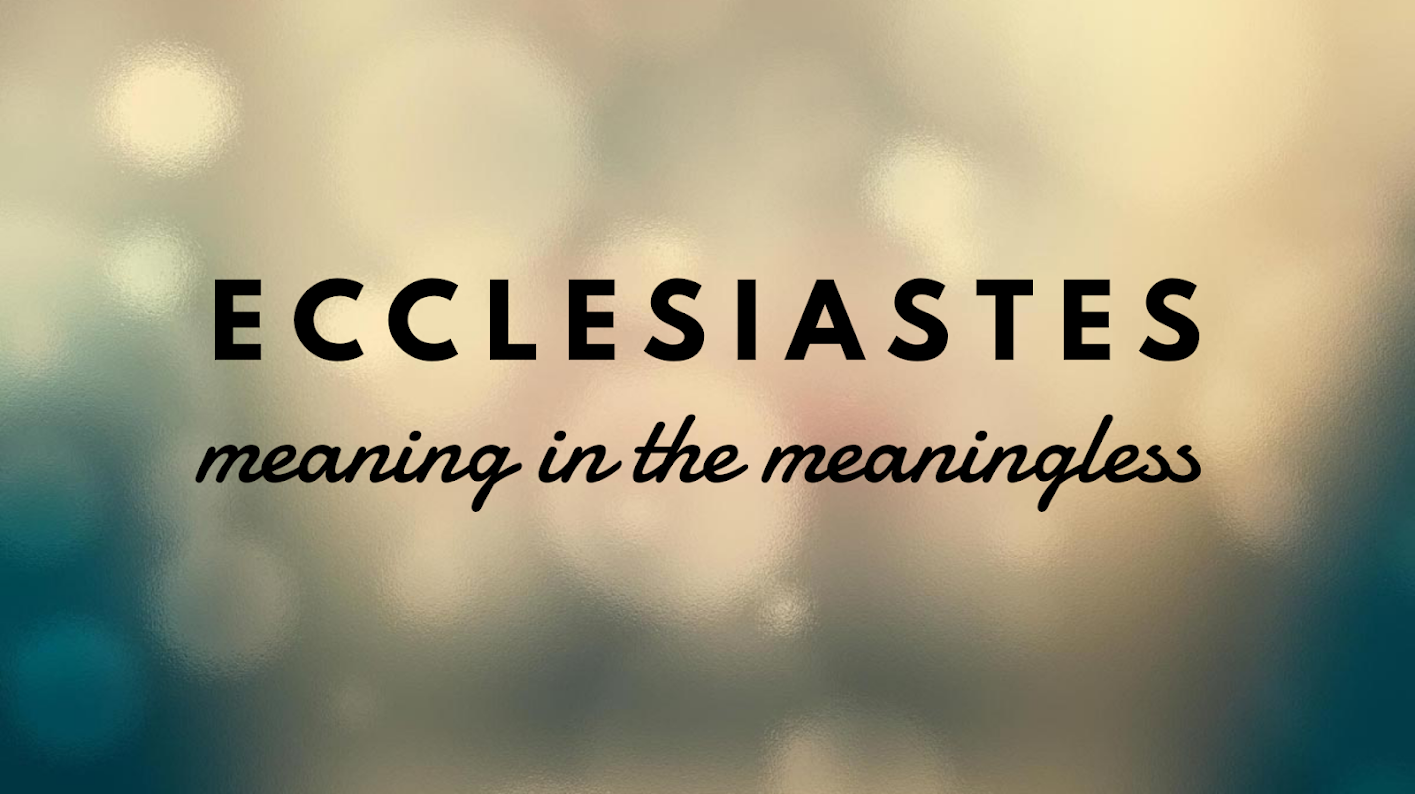 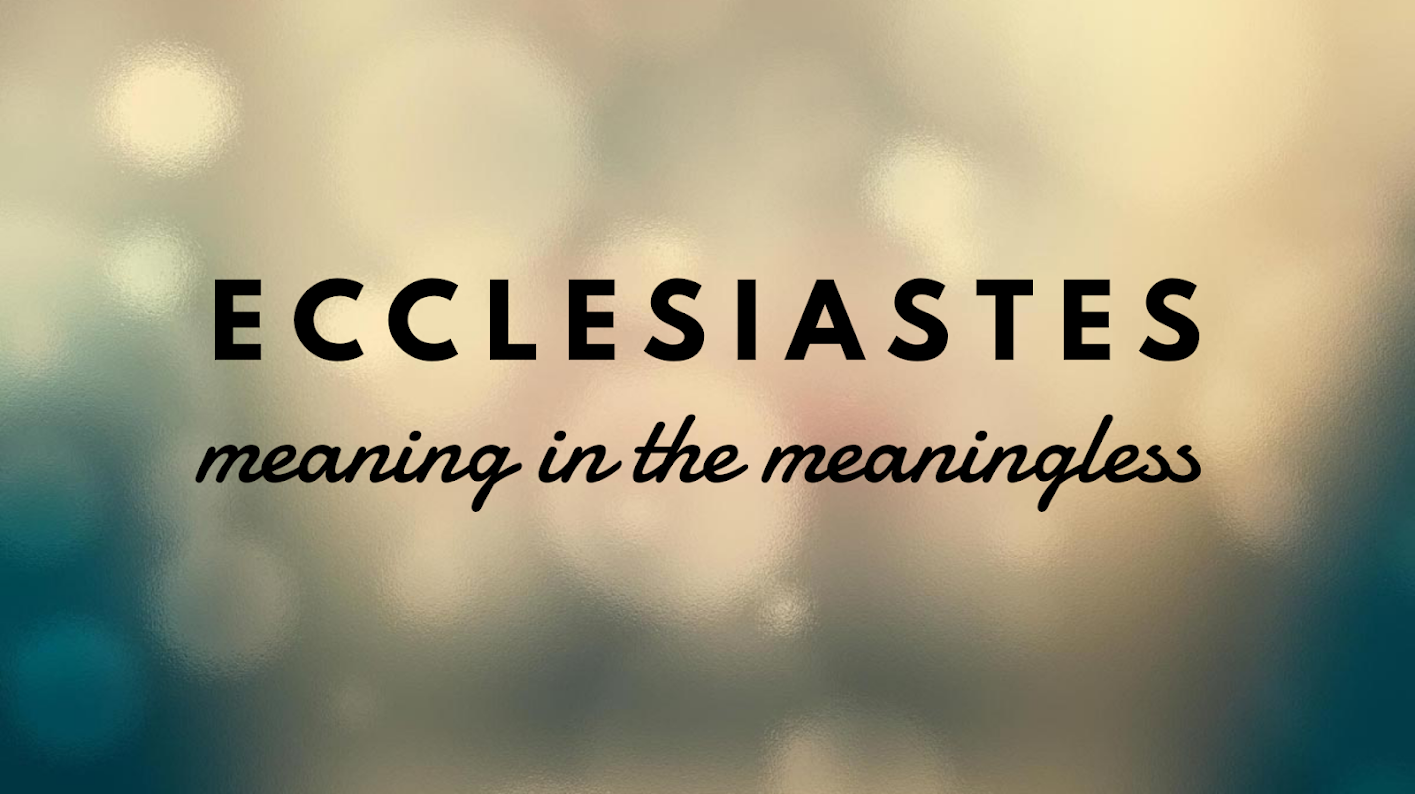 Summary of Thoughts from Ecclesiastes

Much seems meaningless in life, but life is still worth living and living well
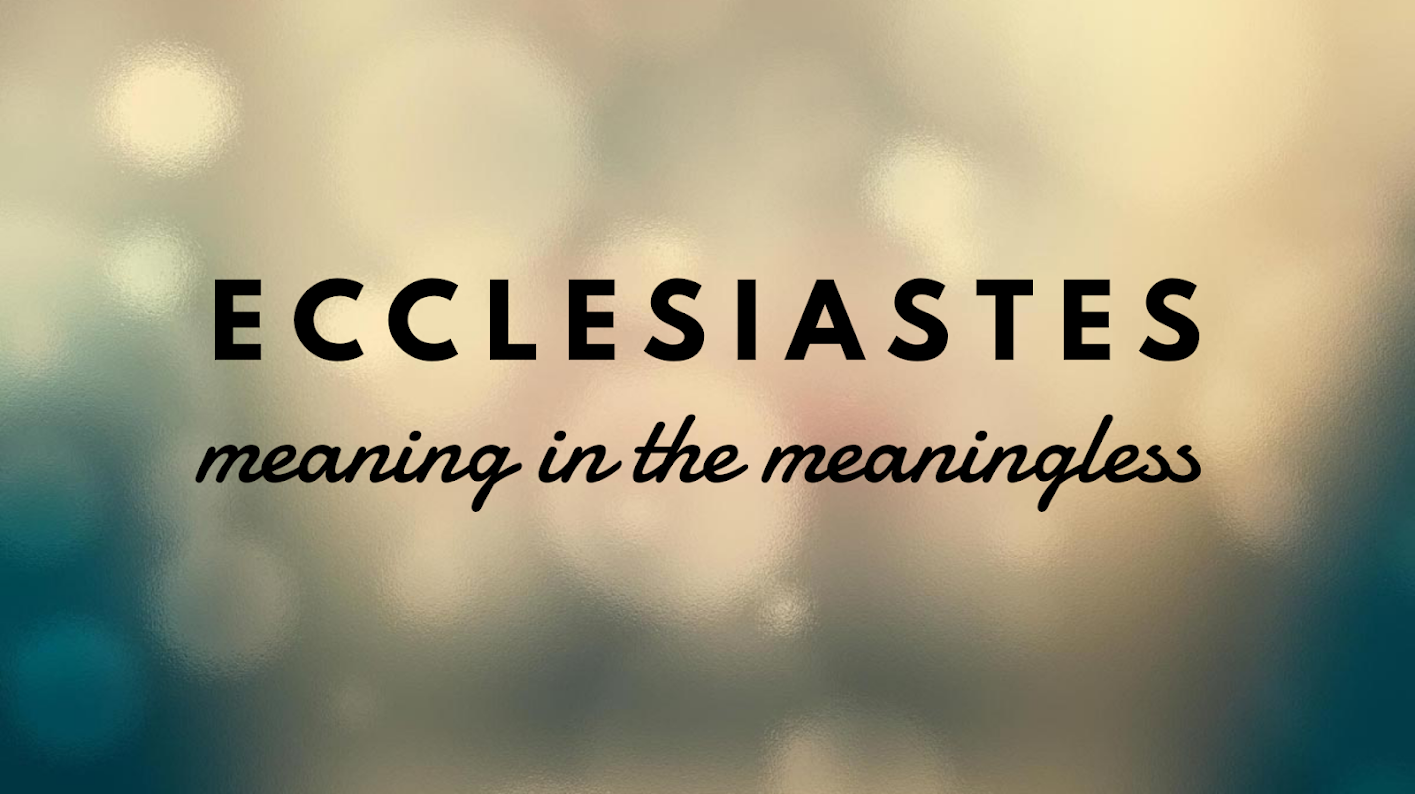 Summary of Thoughts from Ecclesiastes

Much seems meaningless in life, but life is still worth living and living well

Value wisdom in life, even though things may not always work out the way you think they should.
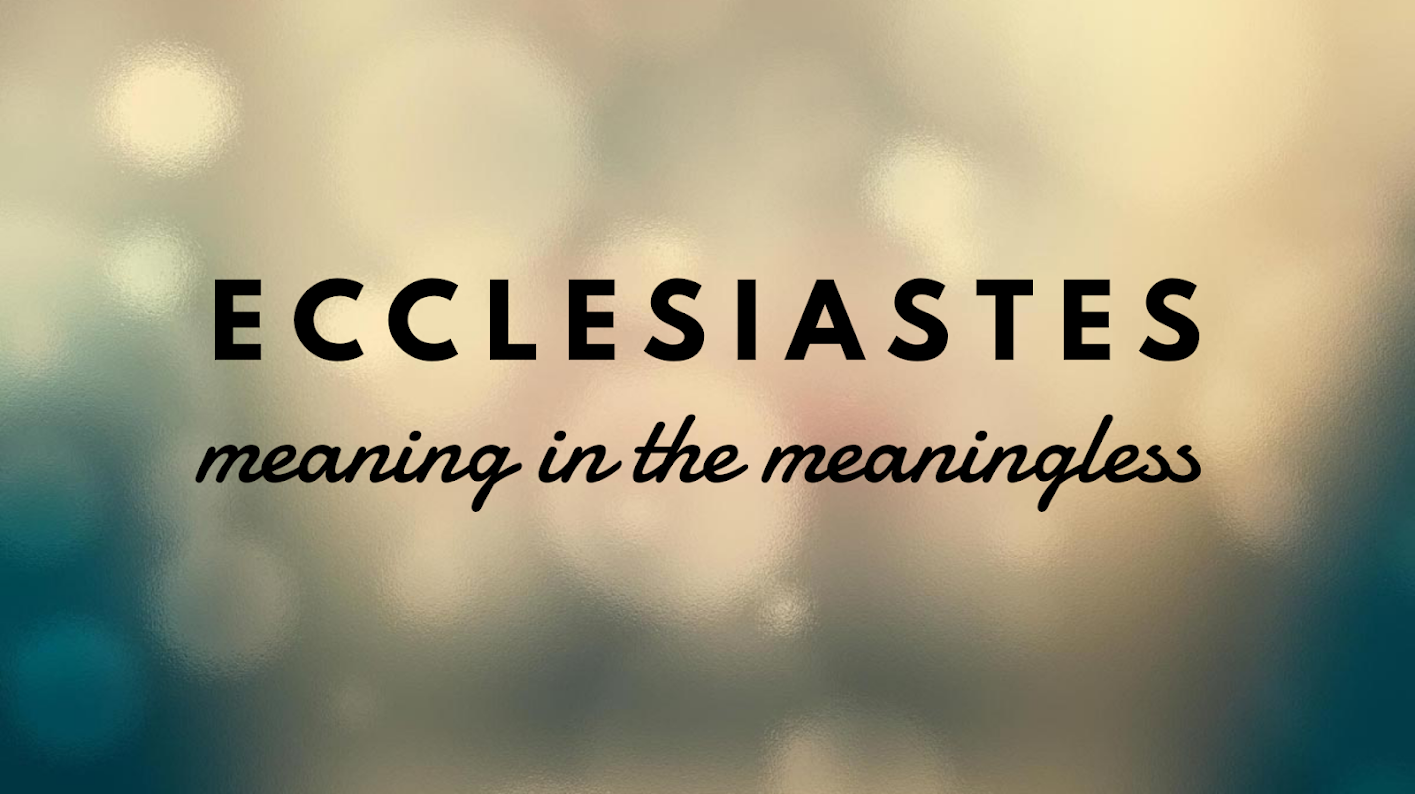 Summary of Thoughts from Ecclesiastes

Much seems meaningless in life, but life is still worth living and living well

Value wisdom in life, even though things may not always work out the way you think they should.  

Death is certain for everyone but don’t let that rob you of enjoying the life you live
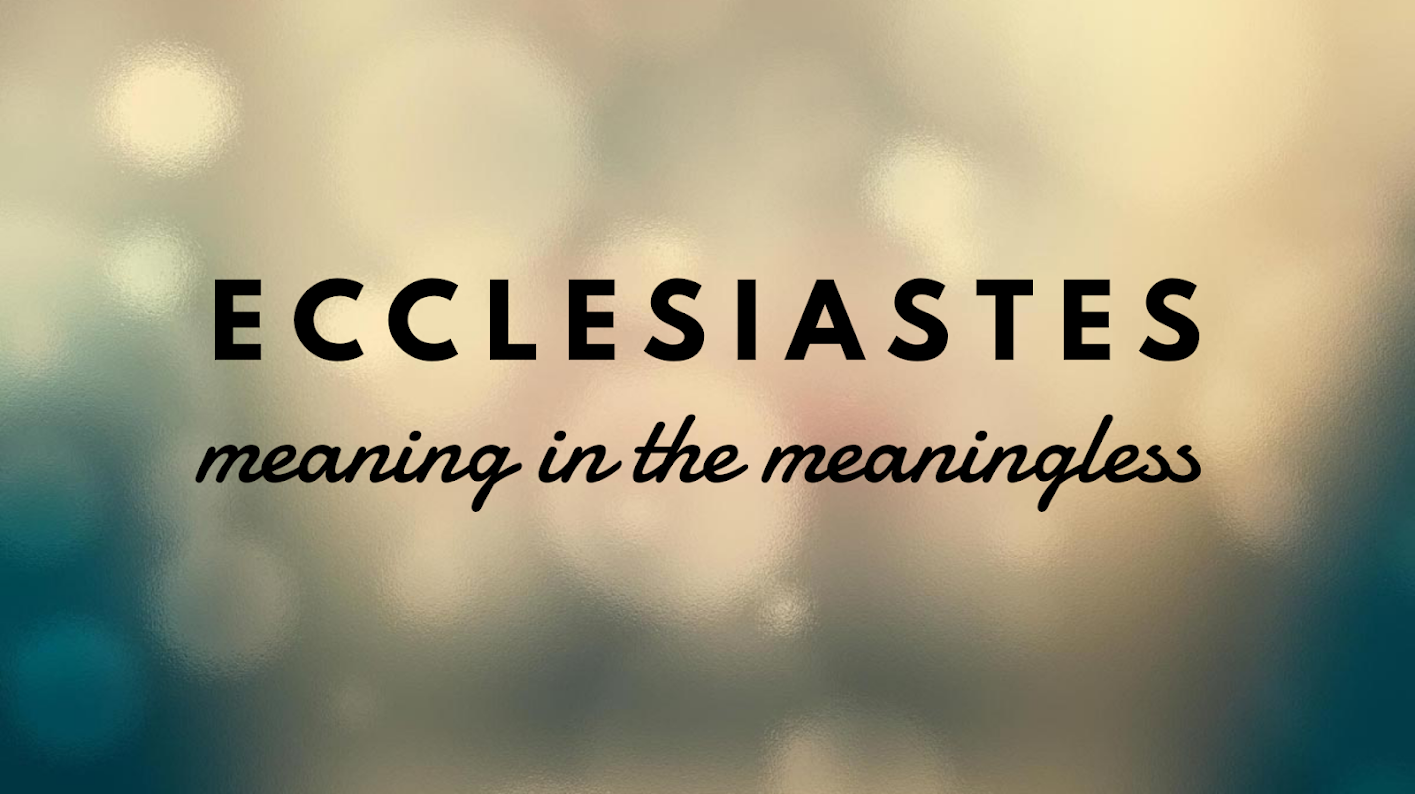 Summary of Thoughts from Ecclesiastes

Much seems meaningless in life, but life is still worth living and living well

Value wisdom in life, even though things may not always work out the way you think they should.  

Death is certain for everyone but don’t let that rob you of enjoying the life you live

Living as a wise person is much better than living as a fool. Wise people live better lives.
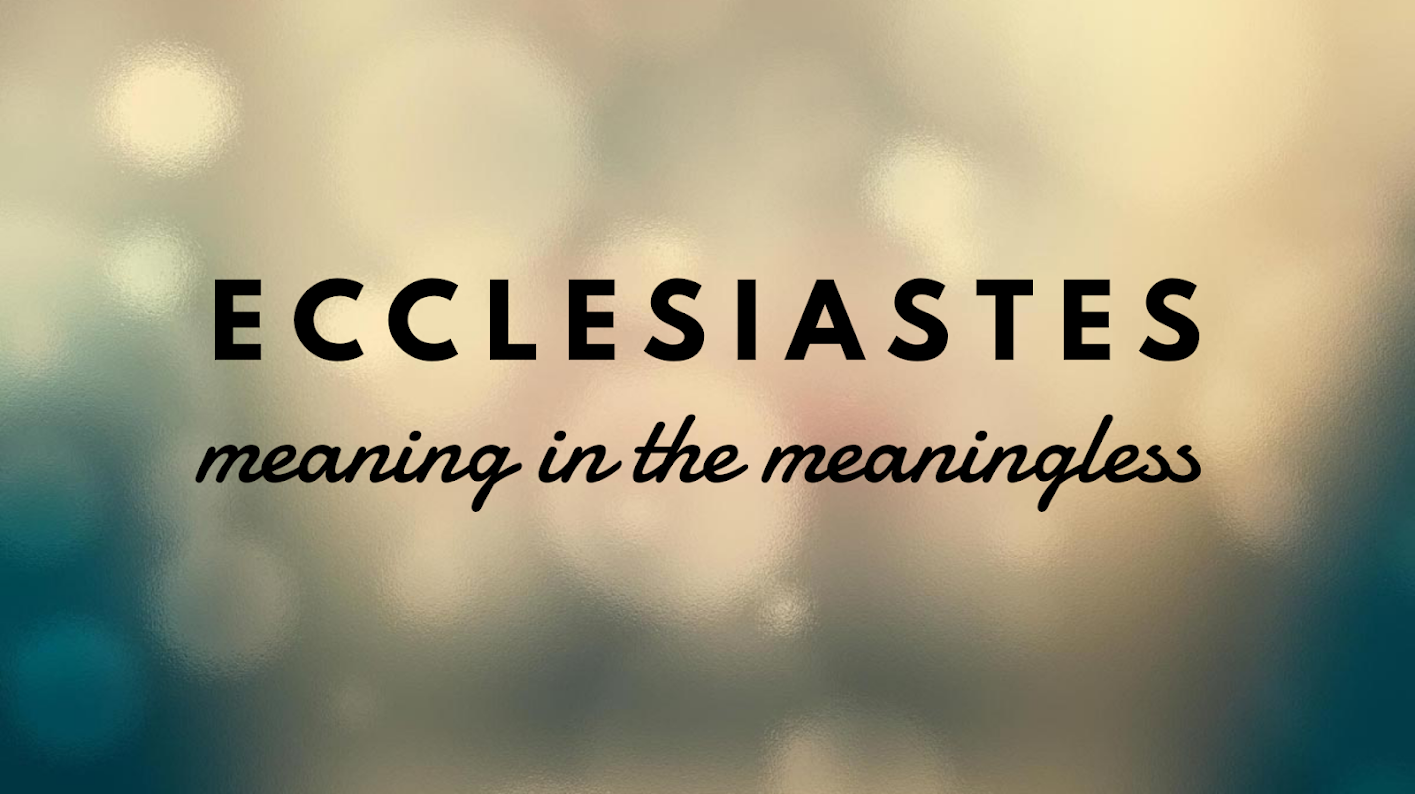 1 Cast your bread upon the waters, for you will find it after many days. 2 Give a portion to seven, or even to eight, for you know not what disaster may happen on earth. 3 If the clouds are full of rain, they empty themselves on the earth, and if a tree falls to the south or to the north, in the place where the tree falls, there it will lie. 4 He who observes the wind will not sow, and he who regards the clouds will not reap. 5 As you do not know the way the spirit comes to the bones in the womb of a woman with child, so you do not know the work of God who makes everything. 6 In the morning sow your seed, and at evening withhold not your hand, for you do not know which will prosper, this or that, or whether both alike will be good.
Ecclesiastes 11:1-6 (ESV)
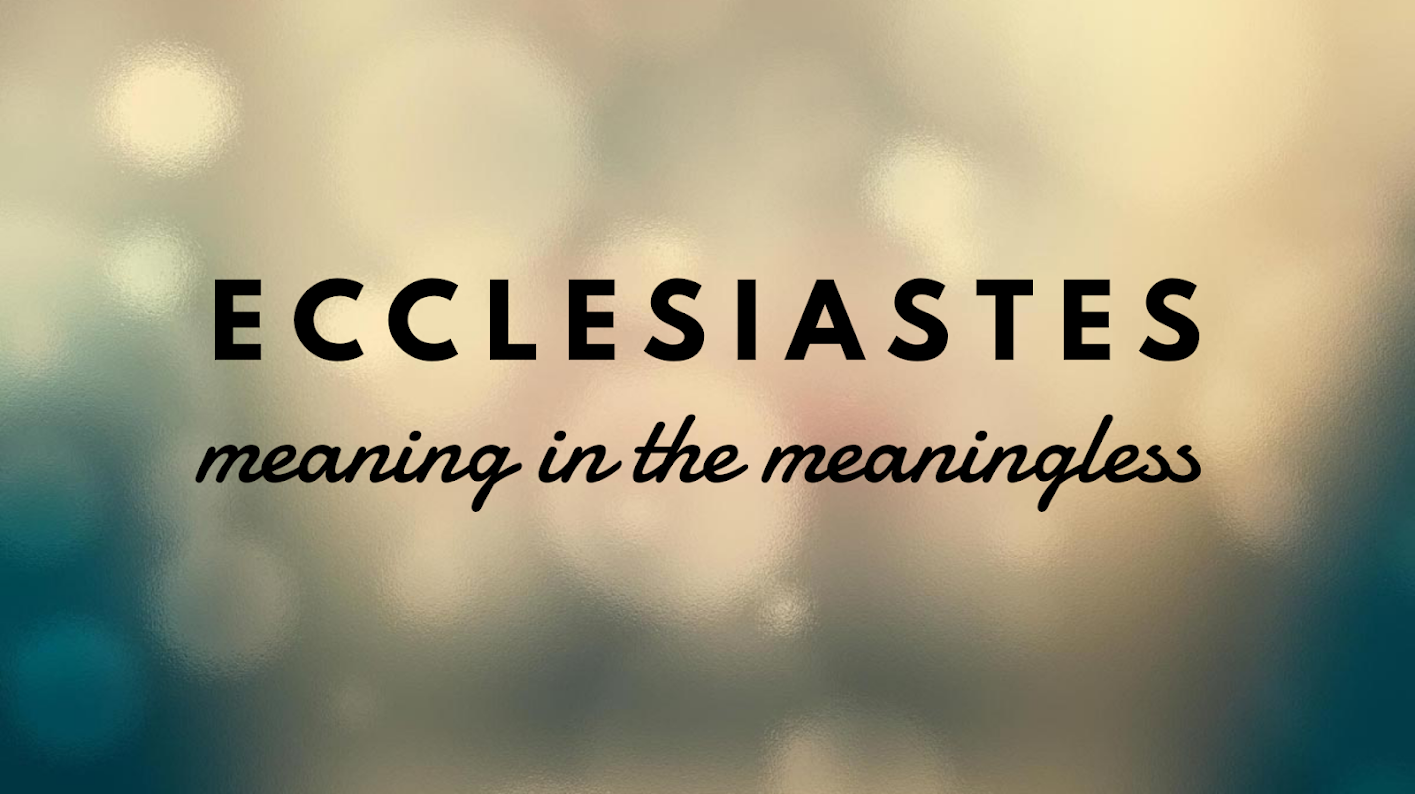 Keep living life – even in uncertainty
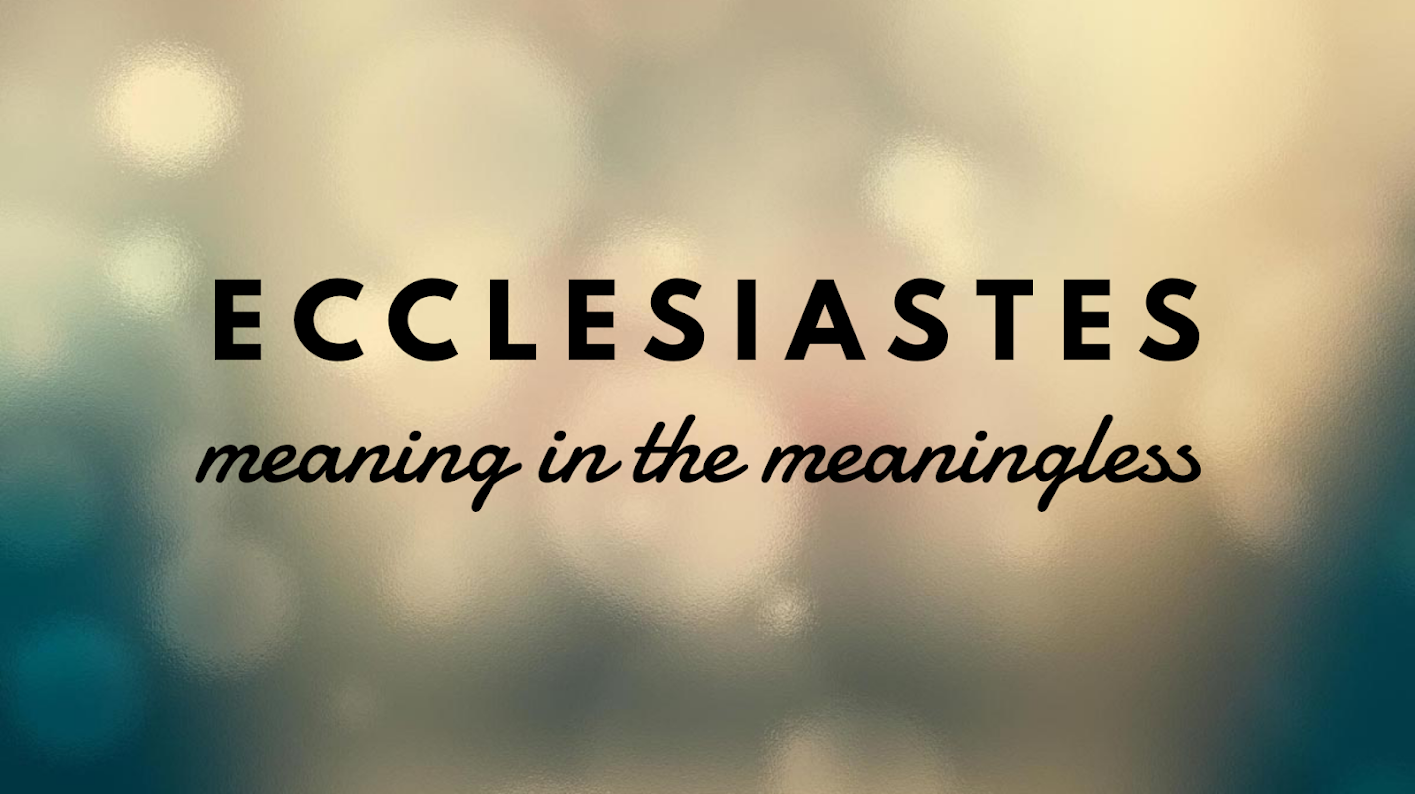 You can’t sit around and wait for the perfect conditions in life
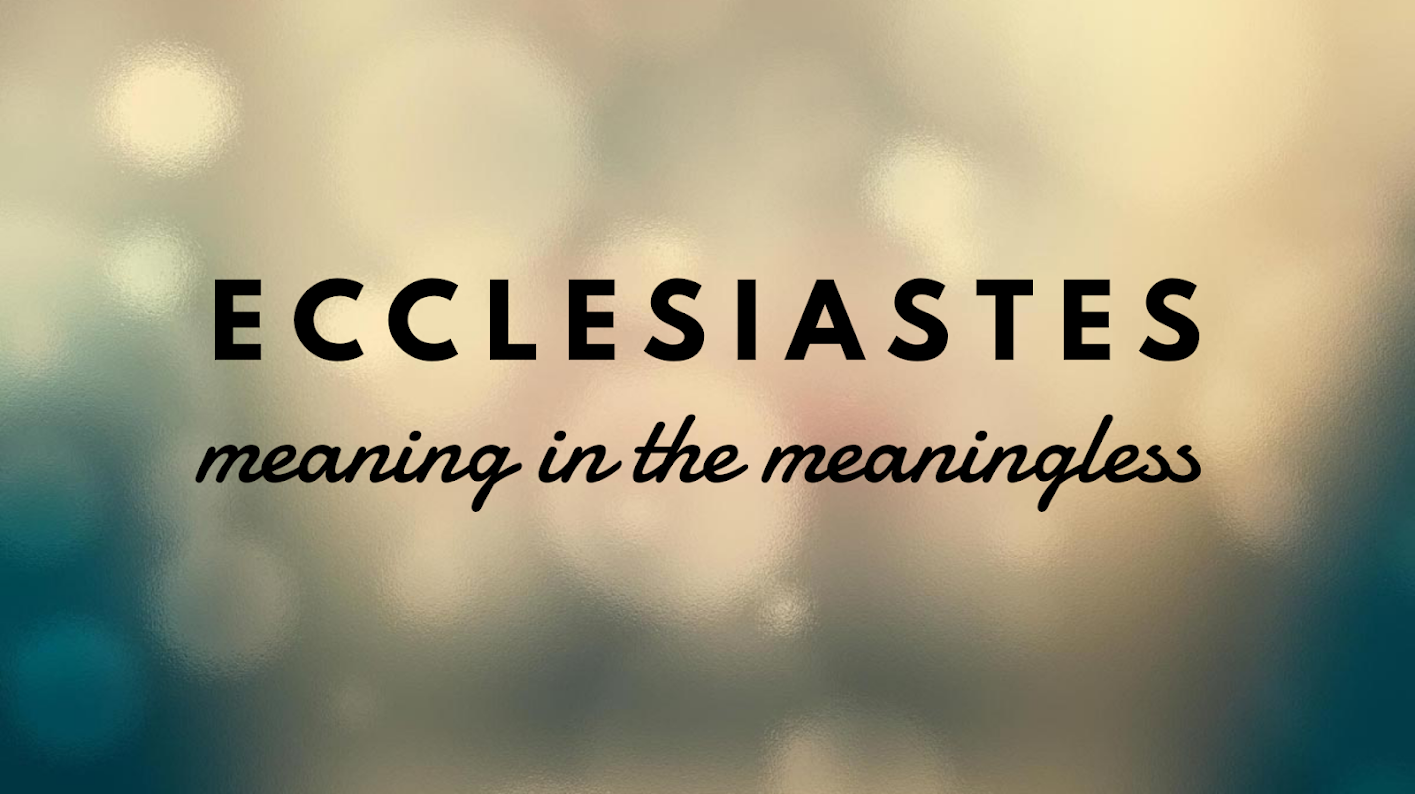 Work hard, take times of rest for God is at work 
and sovereign over all things
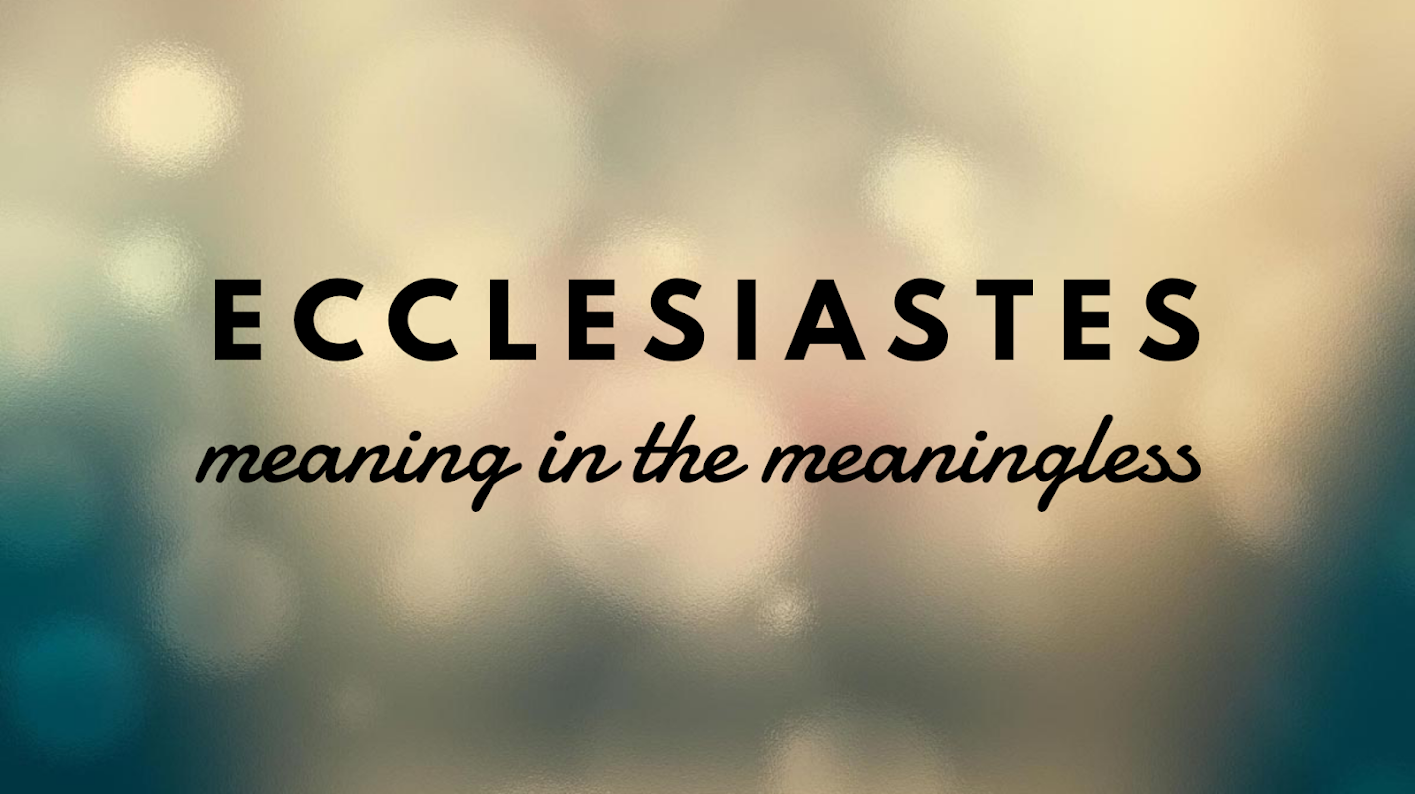 7 Light is sweet, and it is pleasant for the eyes to see the sun. 8 So if a person lives many years, let him rejoice in them all; but let him remember that the days of darkness will be many. All that comes is vanity. 9 Rejoice, O young man, in your youth, and let your heart cheer you in the days of your youth. Walk in the ways of your heart and the sight of your eyes. But know that for all these things God will bring you into judgment. 10 Remove vexation from your heart, and put away pain from your body, for youth and the dawn of life are vanity. 

Ecclesiastes 11:7-10
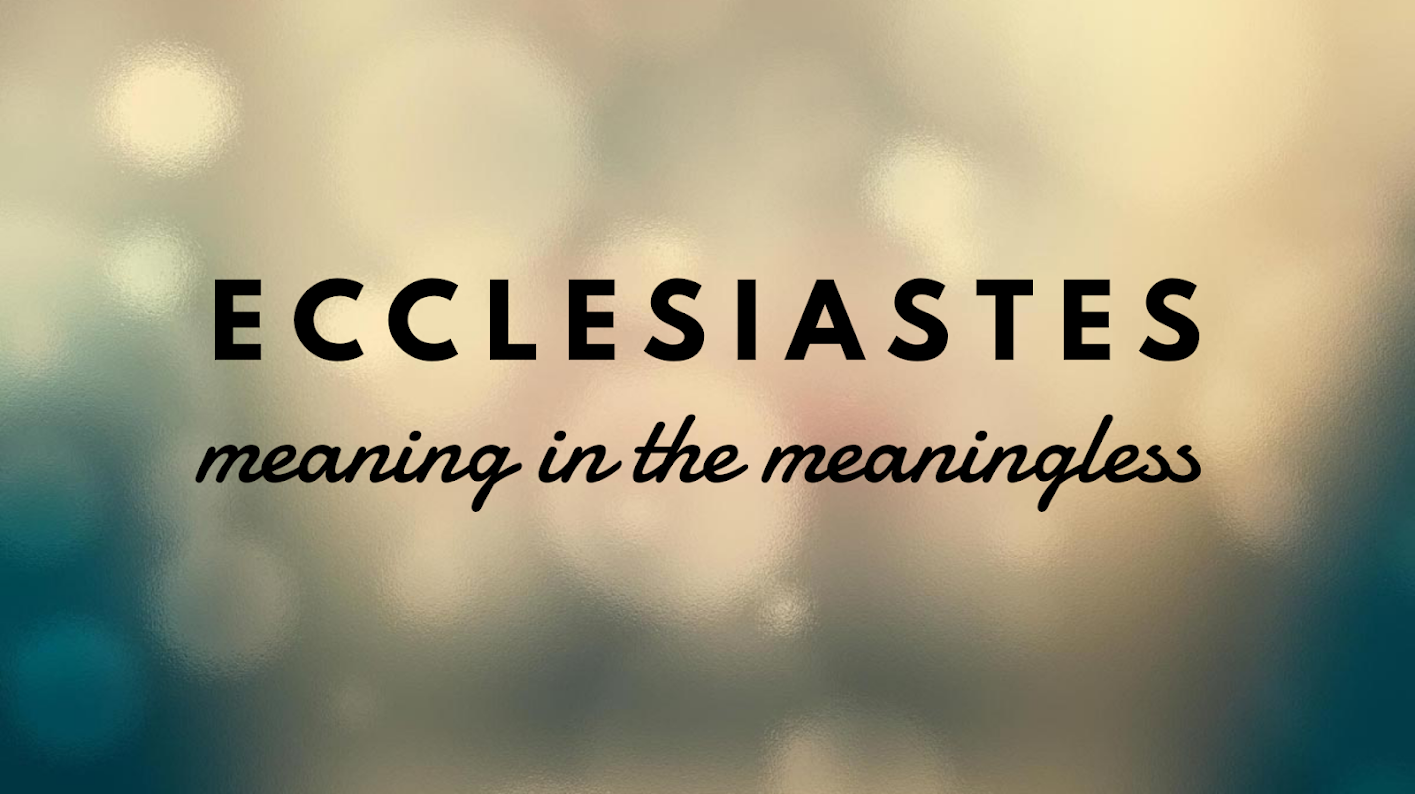 A wise person is not shocked when trouble comes
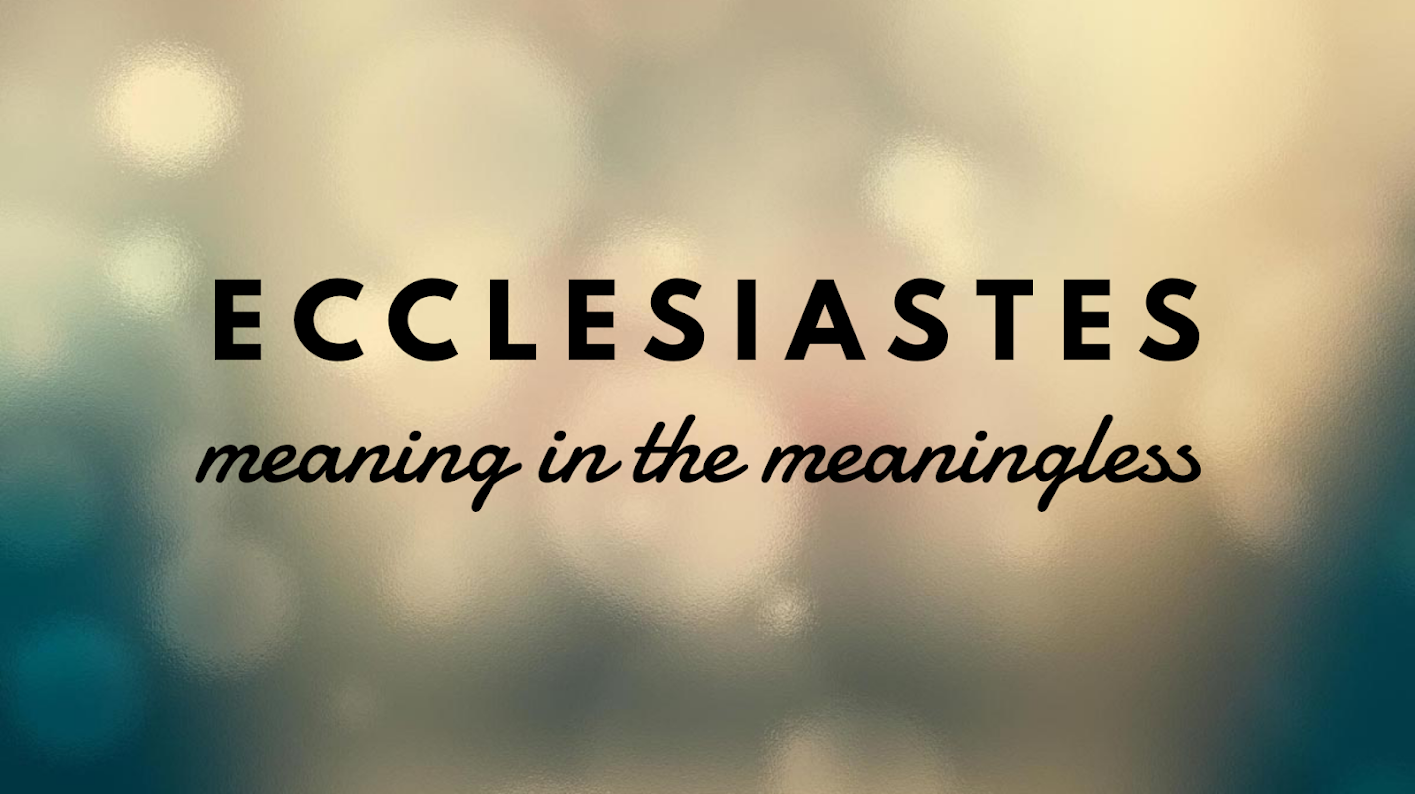 (the author) …continues to remind us about how confused and broken the world is.  In these verses he gives us a set of practical guidelines for enjoying life despite it all.  However many years anyone may live, let them enjoy them all.  How do we do that? First, be realistic.  Remember the days of darkness, for there will be many.  We should expect not only times of sorrow but also that, even believing in God, life will sometimes feel meaningless.  This is an admission that even believers are “subject to futility”. We were not created for a world of death, of the loss of love, of violence and loneliness.  We must
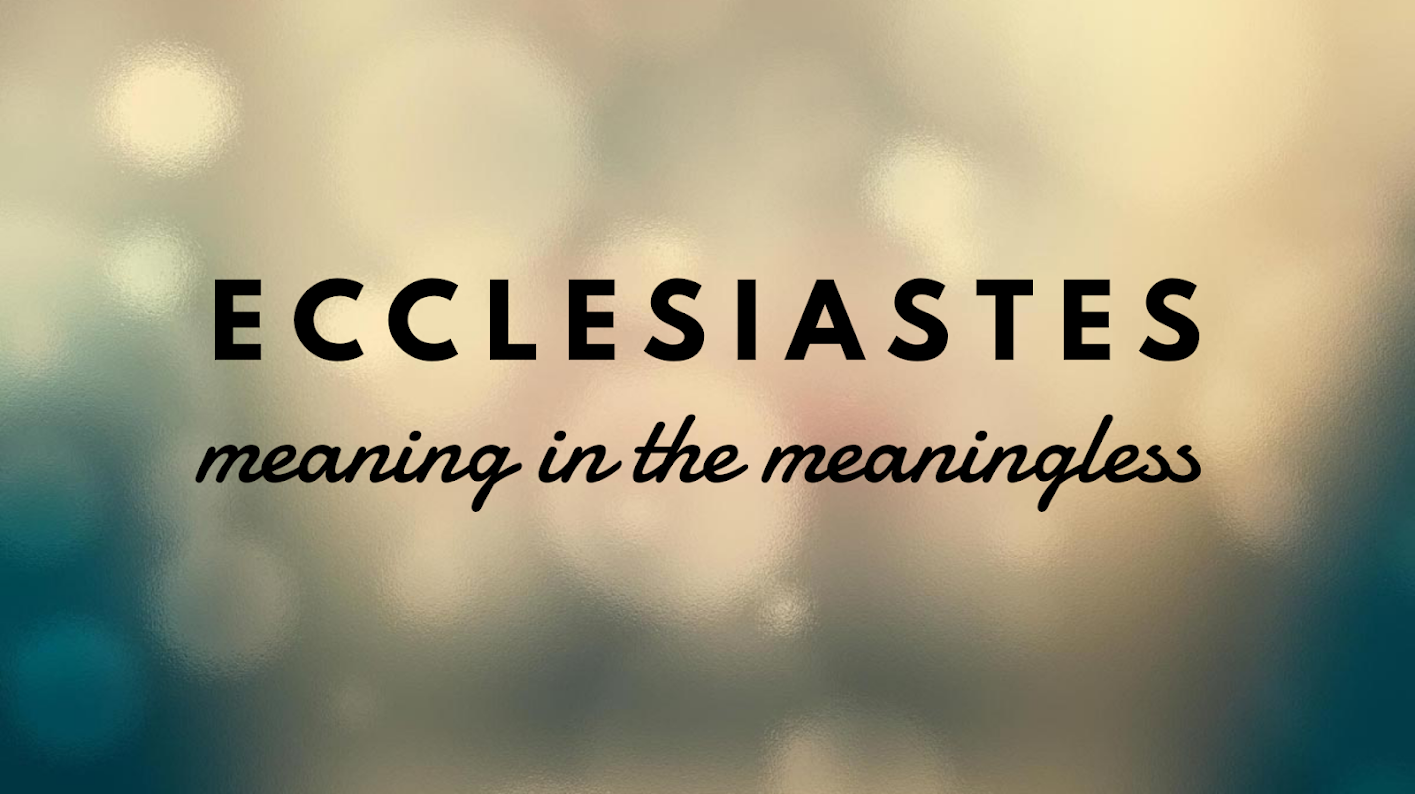 remember that on this side of heaven and Judgement Day, much of life will feel vain and pointless.  The first advice: Don’t let the times of darkness completely overwhelm you. This world will not last forever.    

“God’s Wisdom for Navigating Life” by Timothy Keller (pg. 69)
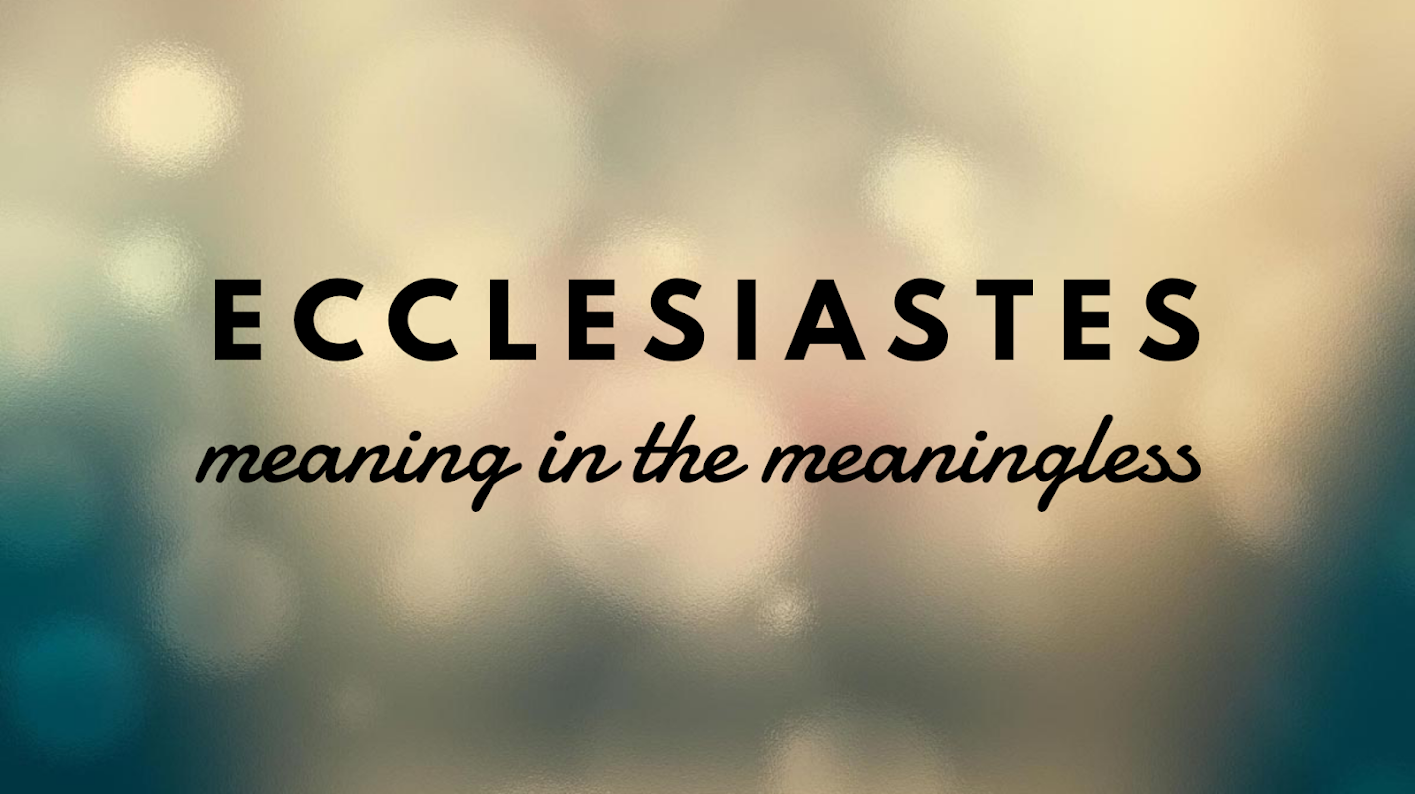 Spend your days – even the hard ones – for His glory!  
You’ll be glad you did
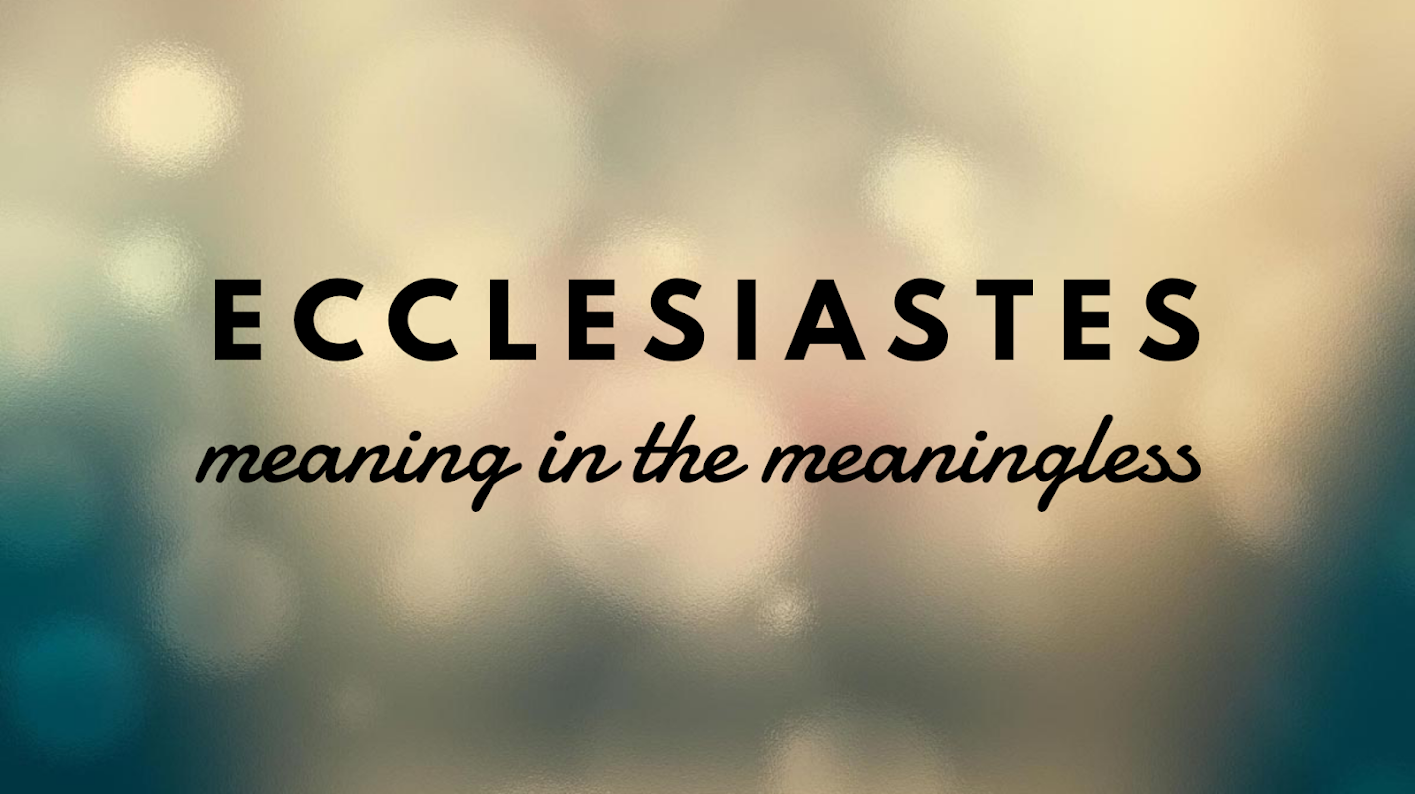 7 But we have this treasure in jars of clay, to show that the surpassing power belongs to God and not to us. 8 We are afflicted in every way, but not crushed; perplexed, but not driven to despair; 9 persecuted, but not forsaken; struck down, but not destroyed; 10 always carrying in the body the death of Jesus, so that the life of Jesus may also be manifested in our bodies. 11 For we who live are always being given over to death for Jesus’ sake, so that the life of Jesus also may be manifested in our mortal flesh. 

2 Corinthians 4:7–11 (ESV)
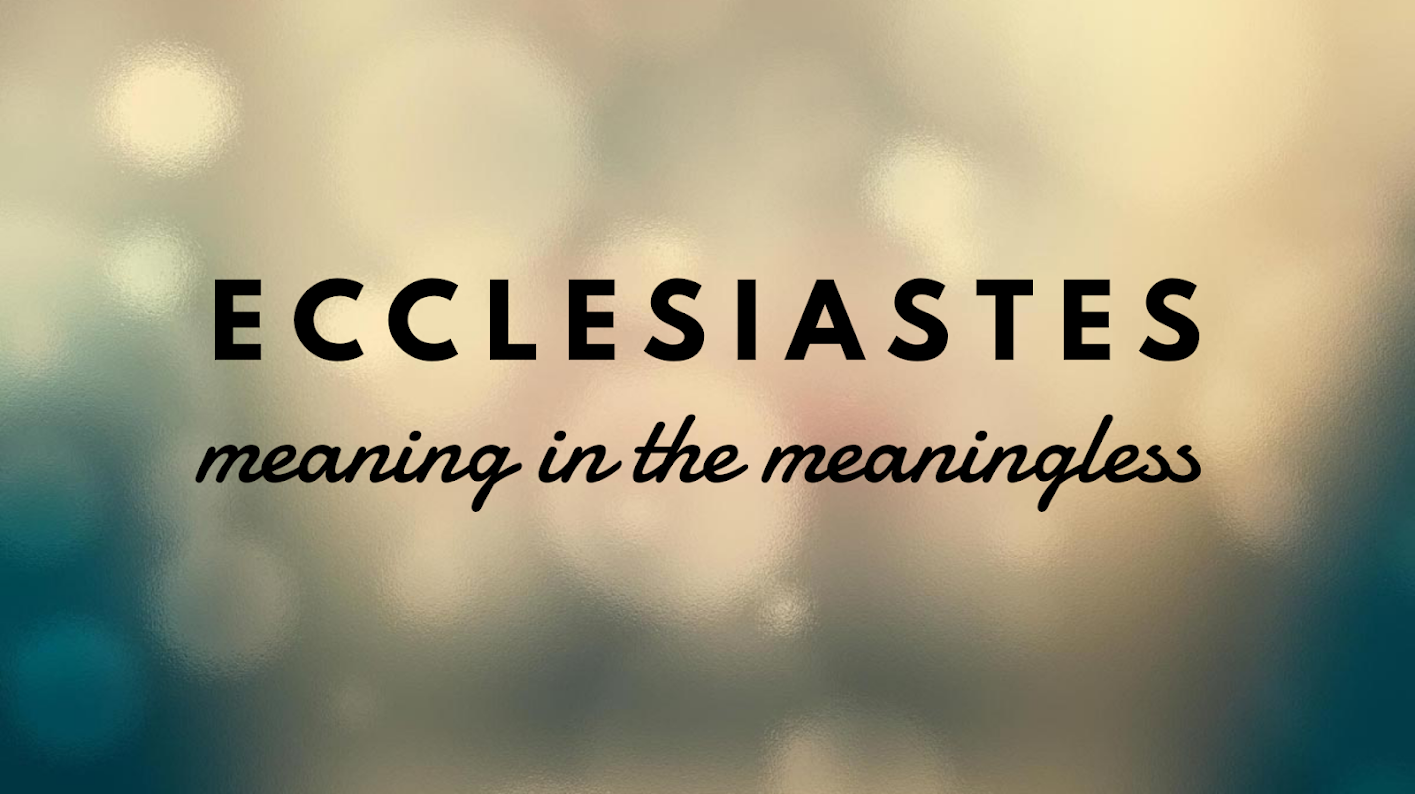 “We all tend to look for life in all the wrong places…The problem is that you continue to spend money on what won’t fill you and to work too hard to get what won’t ever satisfy you. It is a big, disastrous spiritual mess that leaves you fat, addicted, in debt, and with a still unsatisfied heart.  Why? Because earth will never be your savior. This physical, created world, with all of its sights, sounds, locations, experiences, and relationships, has no capacity to make your heart content…Your heart will rest only when its rest is in God, and God alone.”  

“New Morning Mercies” by Paul Tripp
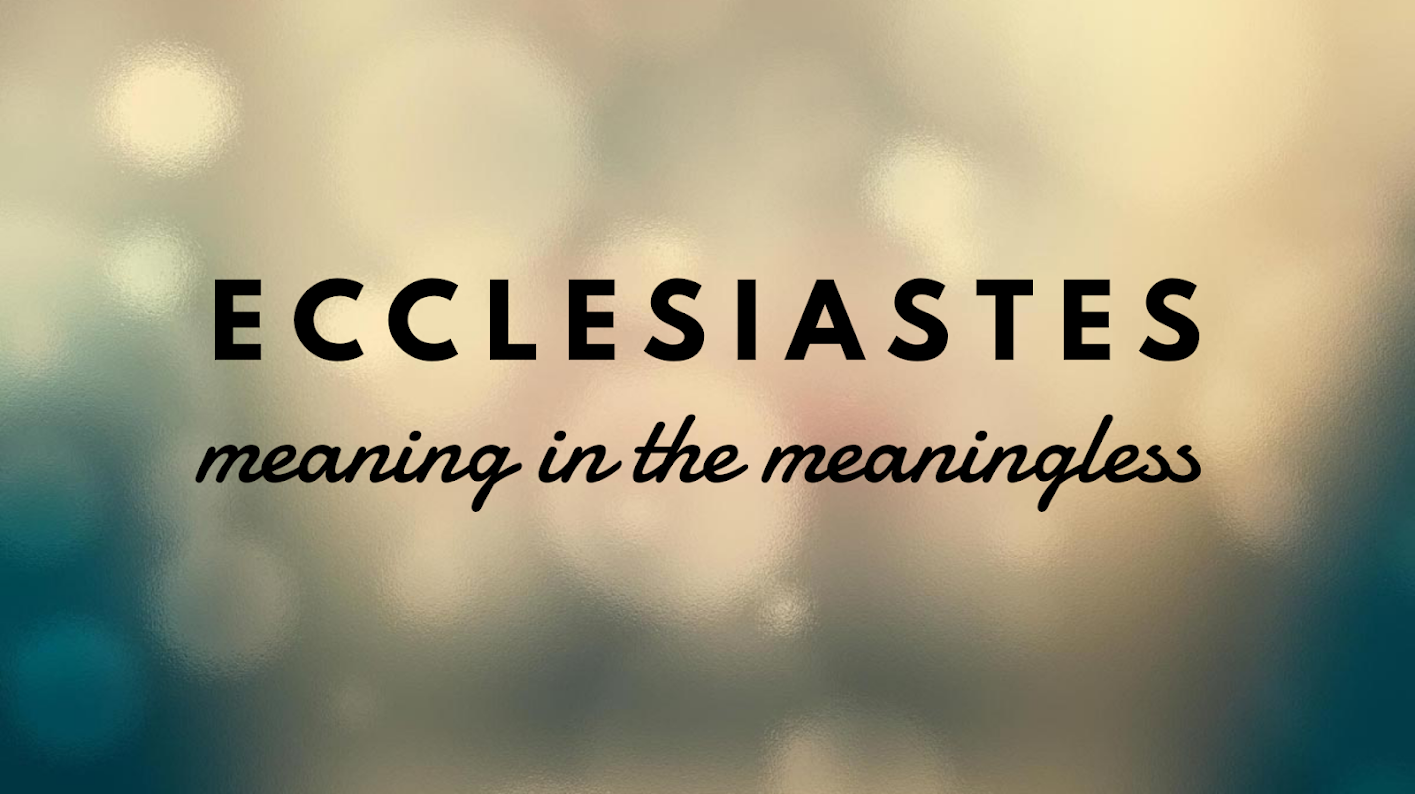